Vlastnosti učitelů žáků s OMJ
Jaké vlastnosti by podle vás měl mít vyučující žáků s OMJ?
Jaký by měl být?
Základní kulturní předpoklady(dle Bennet 1998)
Přístup k životnímu prostředí
Přístup jednoho člověka k druhému
Přístup k aktivitě
Přístup k času
Přístup k základní lidské přirozenosti

(mocenské pozice, rozdíly mezi pohlavími, míra individualismu, neurčitosti, dlouhodobé orientace)
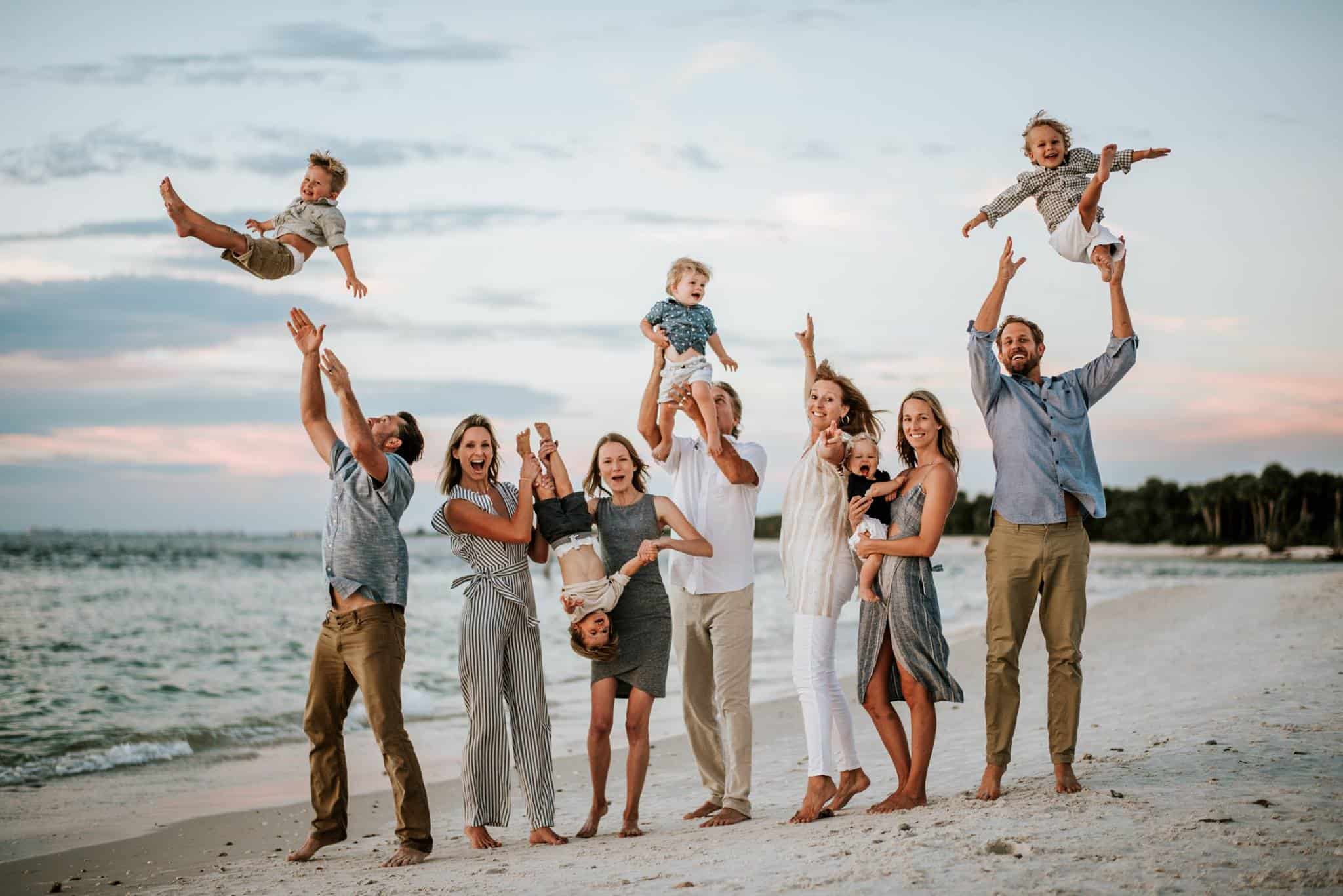 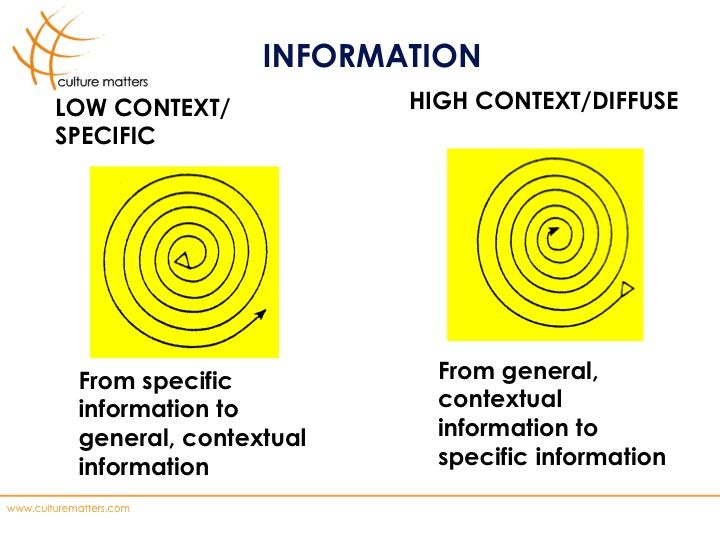 High context x Low context
https://docs.google.com/document/d/1Y0gtdJMHT9Byc8XwQ4MOb1A467a5HBJVcL3dygqqqr4/edit
Neverbální komunikace – rozdíly mezi kulturami a jazyky
jazyky vysoce závislé na kontextu

jazyky málo závislé na kontextu
Verbální komunikace – Kulturní specifika zahrnují:
mluvená x psaná

způsobu oslovování
tykání x vykání
zdvořilost
komunikační aktivita x mlčení
konverzace
konflikt a jeho řešení
jazykový vzor: (74) Vietnamec v práci a na českém úřadě aneb Cizincům se netyká - YouTube
instruování
Čeština
jako cizí jazyk
	X
- jako druhý jazyk

znalost: komunikativní x „akademická“

2:50  https://www.youtube.com/watch?v=tQpsN84Q3Og
Verbální komunikace – instrukce:
Se svou třídou (žáci 15+, cca 25 osob) chcete v jarních měsících podniknout vícedenní výlet na jižní Moravu. Chtěli byste navštívit lednicko-valtický areál, zejména zámek Lednice, města Mikulov a Břeclav, nejméně půlden chcete strávit ve Znojmě, kde je také z hlediska historie mnoho k vidění (uvažujete o tom, že si najmete průvodce) a určitě chcete studentům říci i něco o tamějším vinařství. Není vyloučený delší turistický pochod. Na cestu tam (z Brna) a zpět do Brna plánujete objednat autobus (který může udělat přestávku, když bude potřeba), v místě se budete přepravovat veřejnou dopravou. V oblasti budete ubytovaní, mělo by to být něco levnějšího, tzn. že pravděpodobně bude více studentů na pokoji a stravování nebude možné. Škola studentům může zaplatit pouze cestovné.
O výletu informujte svého jinojazyčného studenta (úroveň ne více než B1). Předejte mu pokyny k cestě.
(V případě potřeby si informace konkretizujte, případně doplňte.)
Principy k zamyšlení
co pomáhá (žákům) cizincům, mělo by zároveň pomoci rodilým mluvčím

co pomáhá rodilým mluvčím, nemusí pomáhat cizincům (např. vzory)
Slova, slova, slova
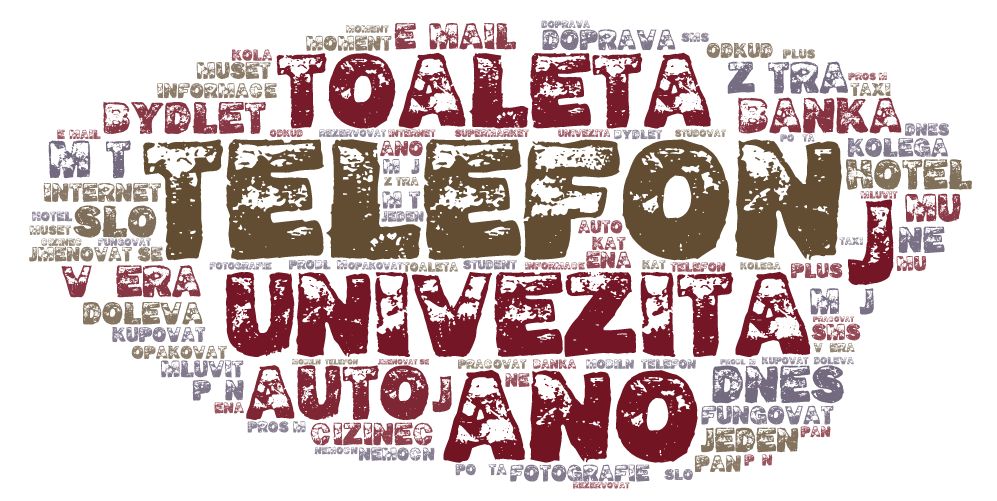 Ověření porozumění
?
Ověření porozumění
Rozumíte?
Jak bys mi to řekl vlastními slovy? 
Kontrola práce – přijít k dítěti a podívat se, jestli to dělá a jestli to dělá dobře.
Udělat vzorový příklad
…
Pokyny
jednoduché
jednoznačné
stejné (neparafrázovat, ale můžeme „zdvojit“ např. pomocí piktogramu)
v češtině (spisovné č.)
Verbální komunikace – instrukce:
„Ráno přijdete do práce asi tak v sedm hodin a počkáte na mě v kanceláři. Kolem osmé vyrazíte do banky, kde umyjete podlahu a okna. V poledne máte třicetiminutovou přestávku na oběd.“
Verbální komunikace – instrukce:
„Ráno přijdete do práce asi tak v sedm hodin a počkáte na mě v kanceláři. Kolem osmé vyrazíte do banky, kde umyjete podlahu a okna. V poledne máte třicetiminutovou přestávku na oběd.“ 

„Ráno musíte být v práci v 7 hodin. Čekáte v kanceláři číslo 25. V 8 hodin musíte jít do banky – Česká banka, Jaromírova 45, Polička. Tam musíte umýt podlahu a okna. Ve 12 hodin je pauza. Pauza je 30 minut. Pauza je 12:00–12:30.“
Přijďte trochu dřív. X Můžete přijít už v 8:35?

kontaktujte pana Hrašu X ANO kontakt: pan Hraša

Musíte jít do 7. patra do 27. X Musíte jít: 7. patro, kancelář číslo 27.
telefonátem Zítra byste měl být v práci brzy ráno. X pomocí sms zprávy 9. 6. 2015 musíte být v práci v 5:30

Příští pondělí se konají v naší škole třídní schůzky. Dostavte se prosím do tříd svých dětí o čtvrthodinu dřív, před příchodem jednotlivých učitelů budeme probírat organizační věci ohledně třídy a mimoškolních aktivit. X Pondělí 13. 5. 2015 v 18:15 setkání pro rodiče – Základní škola Moudré ho, Rovná 25 – 1. patro, třída číslo 4.

„To potřebuješ vízum!“ x „Potřebujete vízum.“ nebo  „Musíte mít vízum.“
Kolik informací z následujícího textu cizinec skutečně potřebuje? Podtrhněte klíčová slova v textu:
„Takže teďkon, kdyby Vám to nevadilo, bych si Vás dovolila požádat o zapůjčení dokumentu s fotografií na vaší průkazce. Podle našich interních předpisů je vyžadováno překládání identifikačního průkazu s fotografií vždy, když je nutno zkontrolovat osobní údaje.“ 

Proč nemůžeme použít  slovo „teďkon“?Proč nemůžeme použít vyjádření  „na vaší průkazce“?Proč nemůžeme použít vyjádření „požádat o zapůjčení“?Proč nemůžeme použít vyjádření „je vyžadováno předkládání identifikačního dokumentu s fotografií“?
Psané texty
Podání žádosti  k trvalému pobytu 
Žádost podávejte na vyplněném formuláři, ke kterému předložte všechny nezbytné náležitosti. Vždy však předkládejte originály, nebo úředně ověřené kopie dokumentů. Všechny předkládané dokumenty musí být vyhotoveny v českém jazyce, nebo do češtiny úředně přeloženy. Cizozemské veřejné listiny musí být navíc opatřeny vyšším ověřením (apostila, superlegalizace).

Trvalý pobyt v České  republice – Co musíte udělat? 
1.  Musíte vyplnit formulář. Formulář je tady: www.mvcr.cz/formular 2.  Musíte mít také: originální dokumenty nebo legalizované kopie 3.  Dokumenty musíte mít česky nebo dokument musíte přeložit do češtiny. 4.  Internacionální dokumenty musí být legalizované (např. apostila nebo superlegalizace).
Zdvořilost a úcta
„Byl byste tak laskav  a vyplnil mi bezodkladně  tento formulář?“
 
„Tak a ještě kdybyste byl tak hodný, potřebovala bych vyplnit formulář.“  

„Tady je formulář. Tady musíte psát prosím.“ 

„Musíte vyplnit formulář.“ 

„Byl byste tak laskav, nemohl byste mi to tady podepsat?“ 

„Musíte to prosím podepsat.“ 

„Podepište to prosím.“ 

 „Na základě našeho předchozího telefonátu Vám sděluji, že se naše schůzka s největší pravděpodobností uskuteční příští pondělní podvečer.“

„Můžeme se prosím sejít v pondělí 17. května v šest?
Klíčové vizuály a vědomostní struktury
Vědomostní struktury
teoretické: klasifikace – principy – hodnocení
praktické: popis – posloupnost – volba 

Cíle
	obsahový
	jazykový
	(slovní zásoba)
	(jazykové prostředky)
Funkce klíčových vizuálů
usnadnit vyjádření obsahu
zvýšit porozumění obsahu
rozvíjet slovní zásobu
kontrolovat porozumění jazyku i obsahu
napomoci strukturovat úkoly
…
Klíčové vizuály a vědomostní struktury
Vědomostní struktury | Inkluzivní škola (inkluzivniskola.cz)

Grafické organizéry (klíčové vizuály) | Inkluzivní škola (inkluzivniskola.cz)

https://cloud.inkluzivniskola.cz/sites/default/files/uploaded/dej_priciny_1.sv_._v.pdf
Neverbální komunikace – mimoslovní dorozumívání
opticko-kinetický (+ někdy audiální) systém znaků

Gesta
Mimika
Oční kontakt, zaměření pohledu
Vzdálenost
Haptika
Pohyby
Neverbální komunikace – mimoslovní dorozumívání
Oblečení
Symboly
Symbolický význam barev

Zdvořilost
Hierarchie

Čas

Obdarovávání
aj.
Neverbální komunikace – mimoslovní dorozumívání
Oblečení
Symboly
Symbolický význam barev

Zdvořilost
Hierarchie

Čas

Obdarovávání
aj.
Neverbální komunikace – šátek
Studentky v šátku se zastali spolužáci, nikoli však jednomyslně — ČT24 — Česká televize (ceskatelevize.cz)
Kulturní identita
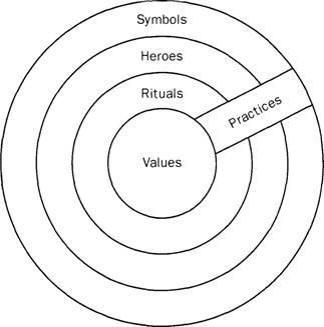 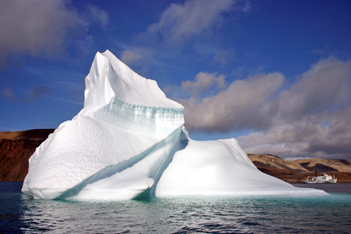 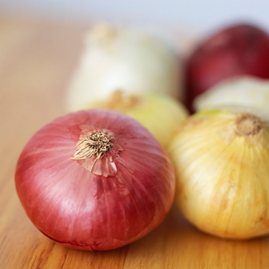 Faktory znesnadňující průběh komunikace(dle Kudová, 2007)
na stejné situace reagujeme jinak, do komunikačního procesu vstupujeme s rozdílnými způsoby vnímání a hodnocení skutečnosti
odlišný komunikační styl
různé systémy hodnot, kulturně podmíněné zvyklosti
Nejčastější příčiny interkulturního nedorozumění
?
Nejčastější příčiny interkulturního nedorozumění
situace a komentáře
Nejčastější příčiny interkulturního nedorozumění(kategorie)
lexikum a sociální význam pojmů
průběh řečového chování a organizace rozhovoru
komunikační témata (vč. tabu)
přímost a nepřímost ve vyjadřování
společenské fráze, rituály v komunikaci
mimika, gestika, posturika, proxemika, oční kontakt, haptika apod.
…
Cíl interkulturní komunikace(dle Jaklová 2007)
„snaha vyjádřit se co nejzřetelněji a nejvýstižněji a zároveň akceptovat sdělení partnera a porozumět mu, poznávat partnerovy odlišnosti a respektovat je. Tím se interkulturní interakce zaměřuje na oba partnery v komunikaci a hledá to, co je spojuje, aniž by přitom ignorovala, nebo naopak zdůrazňovala rozdíly.“